Σχέδιο Πολιτικού Μηχανικού (Θ)
ΨΑΡΡΑ ΝΙΚΟΛΙΑ
ΨΑΡΡΑ ΝΙΚΟΛΙΑ ΠΕ81
ΚΑΤΑΣΚΕΥΕΣ ΑΠΌ ΟΠΛΙΣΜΕΝΟ ΣΚΥΡΟΔΕΜΑ
ΨΑΡΡΑ ΝΙΚΟΛΙΑ ΠΕ81
ΓΕΦΥΡΑ ΡΙΟΥ- ΑΝΤΙΡΡΙΟΥ
ΨΑΡΡΑ ΝΙΚΟΛΙΑ ΠΕ81
ΜΟΥΣΕΙΟ ΑΚΡΟΠΟΛΗΣ
ΨΑΡΡΑ ΝΙΚΟΛΙΑ ΠΕ81
ΨΑΡΡΑ ΝΙΚΟΛΙΑ ΠΕ81
Ιστορική εξέλιξη
Οι πρώτες εφαρμογές του οπλισμένου σκυροδέματος συναντώνται στα μέσα του 19ου αιώνα.
Το 1867 ο Monier (Γαλλία) κατασκευάζει δοχεία από σκυρόδεμα με χαλύβδινο οπλισμό.
Το 1877 ο Hyatt (ΗΠΑ) δημοσιεύει πειραματικά αποτελέσματα σε δομικά στοιχεία από οπλισμένο σκυρόδεμα.
 Το 1884 εισάγεται το οπλισμένο σκυρόδεμα στη Γερμανία.
Από τις αρχές του 20ου αιώνα η πρόοδος είναι ταχύτατη.
Το 1930 αρχίζει η μελέτη και εφαρμογή του προεντεταμένου σκυροδέματος.
ΨΑΡΡΑ ΝΙΚΟΛΙΑ ΠΕ81
ΓΕΝΙΚΑ ΠΕΡΙ ΣΚΕΛΕΤΟΥ
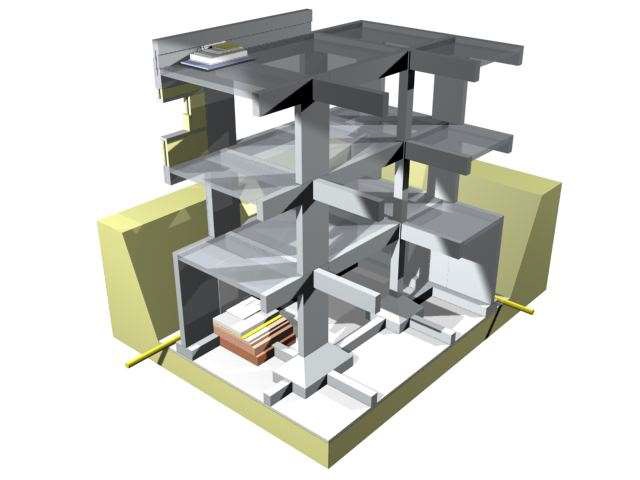 Κάθε κτίριο εμπεριέχει τον φέροντα οργανισμό του, που κατά κανόνα είναι από οπλισμένο σκυρόδεμα ή από δομικό χάλυβα, ή και από το συνδυασμό τους.
Ο σκελετός του κτιρίου πρέπει να έχει την απαιτούμενη αντοχή για να φέρει με ασφάλεια τα φορτία της βαρύτητας, σε όλη τη διάρκεια της ζωής του κτιρίου.
ΨΑΡΡΑ ΝΙΚΟΛΙΑ ΠΕ81
ΔΟΜΗΣΗ με ΠΗΛΟ ΣΚΕΛΕΤΟ από ΞΥΛΟ.
ΨΑΡΡΑ ΝΙΚΟΛΙΑ ΠΕ81
ΜΕΤΑΛΛΙΚΟΣ ΣΚΕΛΕΤΟΣ
ΨΑΡΡΑ ΝΙΚΟΛΙΑ ΠΕ81
ΟΠΛΙΣΜΕΝΟ ΣΚΥΡΟΔΕΜΑ
ΨΑΡΡΑ ΝΙΚΟΛΙΑ ΠΕ81
ΔΟΜΙΚΑ ΣΤΟΙΧΕΙΑ ΚΤΙΡΙΟΥ
ΨΑΡΡΑ ΝΙΚΟΛΙΑ ΠΕ81
ΨΑΡΡΑ ΝΙΚΟΛΙΑ ΠΕ81
Ο σκελετός αποτελείται από τα οριζόντια και
κατακόρυφα φέροντα στοιχεία και από τα στοιχεία της θεμελίωσης.
Οριζόντια φέροντα στοιχεία είναι οι πλάκες και οι δοκοί.
Κατακόρυφα φέροντα στοιχεία είναι τα
 υποστυλώματα.
Τα στοιχεία θεμελίωσης του κτιρίου είναι τα πέδιλα, οι συνδετήριες δοκοί και οι  πεδιλοδοκοί.
ΨΑΡΡΑ ΝΙΚΟΛΙΑ ΠΕ81
Δομικά στοιχεία του κτιρίου.
Οι πλάκες παραλαμβάνουν τα φορτία των δαπέδων κάθε ορόφου. Αυτά είναι μόνιμα (νεκρά), π.χ. οι επικαλύψεις δαπέδων από μάρμαρο, και κινητά (ή ωφέλιμα), π.χ. τα φορτία των ανθρώπων.
Οι δοκοί παραλαμβάνουν τα φορτία τα οποία τους μεταφέρουν οι πλάκες, καθώς και τα φορτία των τοίχων που πατούν επάνω τους.
 Τα υποστυλώματα (κολόνες) παραλαμβάνουν τα φορτία των δοκών και τα μεταφέρουν στα θεμέλια.
 Τα πέδιλα (θεμέλια) παραλαμβάνουν τα φορτία των υποστυλωμάτων και τα μεταφέρουν στο έδαφος.
 Οι συνδετήριες δοκοί κρατούν τα πέδιλα στις θέσεις τους όταν η καταπόνησή τους είναι έντονη, όπως π.χ. στην περίπτωση σεισμού ή στην περίπτωση καθιζήσεων.
ΨΑΡΡΑ ΝΙΚΟΛΙΑ ΠΕ81
ΔΟΜΙΚΑ ΣΤΟΙΧΕΙΑ
ΨΑΡΡΑ ΝΙΚΟΛΙΑ ΠΕ81
ΘΕΜΕΛΙΩΣΗΤα στοιχείαθεμελίωσης του  κτιρίου είναι ταπέδιλα, οισυνδετήριεςδοκοί και οιπεδιλοδοκοί
ΨΑΡΡΑ ΝΙΚΟΛΙΑ ΠΕ81
ΣΚΕΛΕΤΟΣ ΚΤΙΡΙΟΥ
ΨΑΡΡΑ ΝΙΚΟΛΙΑ ΠΕ81
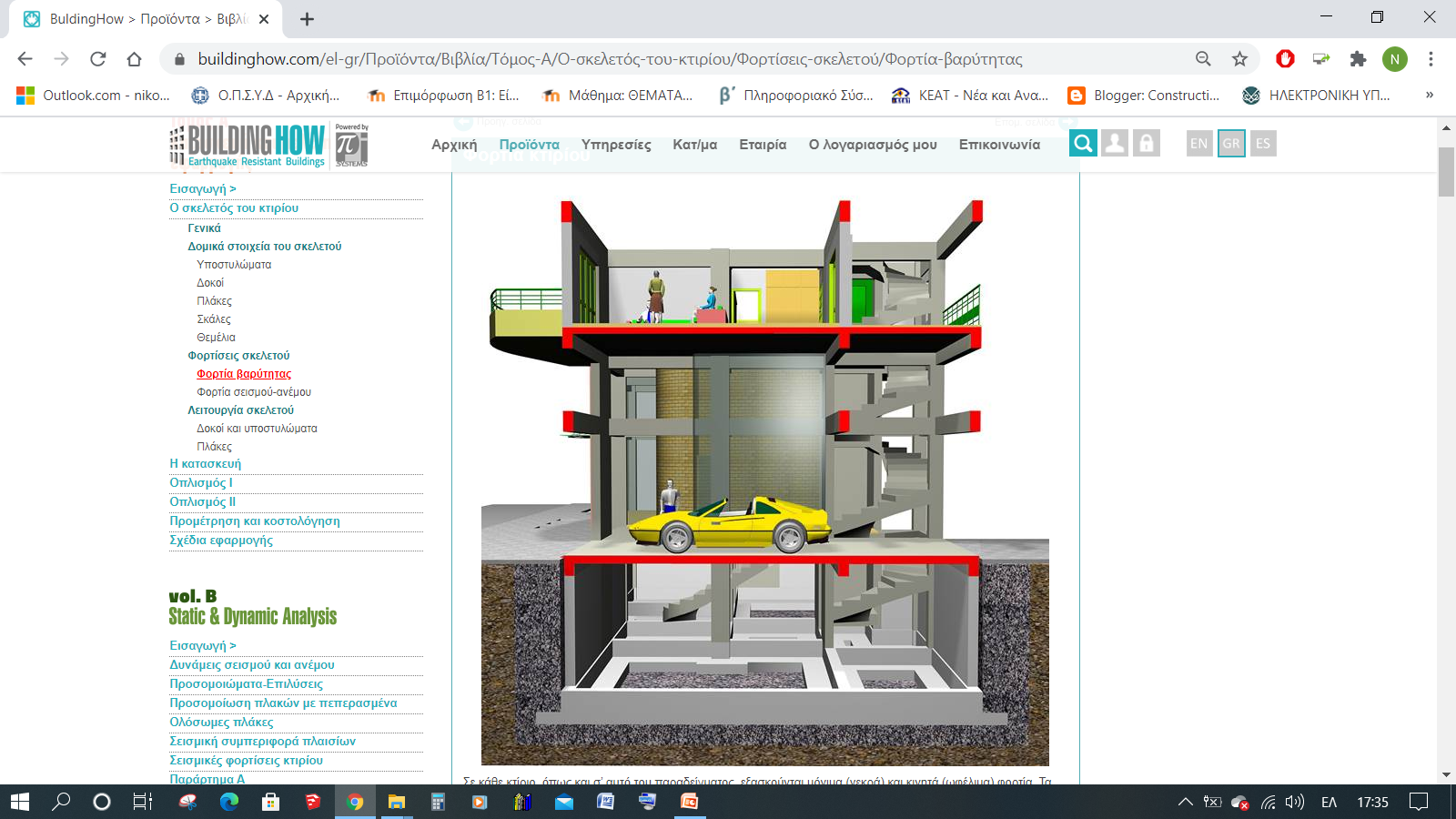 Φορτισεισ σκελετου (ΣΕΛ. 22)
ΨΑΡΡΑ ΝΙΚΟΛΙΑ ΠΕ81
Φορτία βαρύτητας.
Τα φορτία σε ένα κτίριο διακρίνονται σε μόνιμα (νεκρά) και κινητά (ωφέλιμα). Τα μόνιμα αποτελούνται από τα ίδια βάρη των δομικών στοιχείων από οπλισμένο σκυρόδεμα, από τα βάρη των τοίχων και από τα βάρη των επιστρώσεων - επικαλύψεων. Κινητά είναι τα φορτία των ανθρώπων, των επίπλων, των οχημάτων, κ.τ.λ
ΨΑΡΡΑ ΝΙΚΟΛΙΑ ΠΕ81
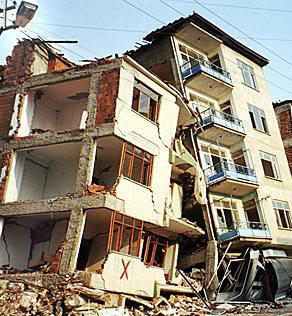 Σεισμοσ
ΨΑΡΡΑ ΝΙΚΟΛΙΑ ΠΕ81
ΣΕΙΣΜΙΚΑ ΦΟΡΤΙΑ
Η κυριότερη σεισμική παράμετρος είναι η επιτάχυνση του σεισμού, η οποία συμβολίζεται με το γράμμα α.
Ο ελληνικός χώρος χωρίζεται σε τρεις σεισμικές ζώνες Ζ1, Ζ2 και Ζ3. 
 Σε κάθε ζώνη, σε κτίρια επί εδάφους κατηγορίας Α (καλό έδαφος), λαμβάνεται μία τιμή του συντελεστή α που είναι ίση Ζ1= 0.16, Ζ2= 0.24 και Ζ3= 0.36 .
Αν το α = 0,24, σημαίνει ότι κάθε στοιχείο του κτιρίου δέχεται, κατά μέσο όρο, οριζόντια δύναμη ίση με το 0,24 του βάρους του.
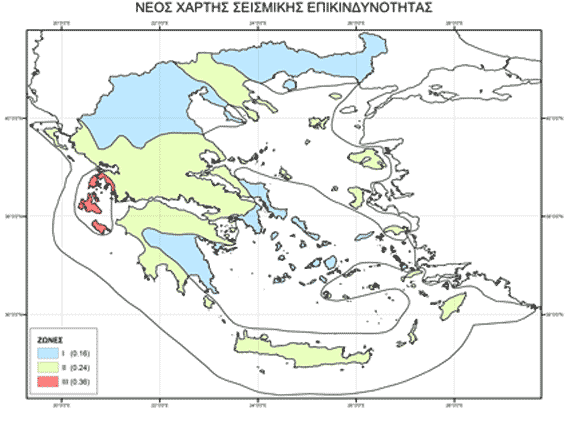 ΨΑΡΡΑ ΝΙΚΟΛΙΑ ΠΕ81
Λειτουργία καιοπλισμόςαμφιέριστης πλάκας σελ. 32- 33
ΨΑΡΡΑ ΝΙΚΟΛΙΑ ΠΕ81
Λειτουργία  και οπλισμόςαμφιέριστης πλάκας
Η πλάκα, λόγω των φορτίων που φέρει (ίδιο βάρος, μαρμάρινα δάπεδα, φορτία ανθρώπων, κ.τ.λ.) και της ελαστικότητας που διαθέτει, παραμορφώνεται με τον τρόπο που δείχνει η εικόνα. Η πραγματική παραμόρφωση είναι της τάξης του χιλιοστού και δεν φαίνεται με το μάτι, αλλά είναι πάντοτε αυτής της μορφής. 
Το σκυρόδεμα έχει μεγάλη αντοχή σε θλίψη, γι’ αυτό στη θλιβόμενη περιοχή, όπου υπάρχει μόνο θλίψη, γενικά δεν τοποθετείται διαμήκης οπλισμός. Αντίθετα το σκυρόδεμα δεν έχει σχεδόν καμία αντοχή σε εφελκυσμό, γι’ αυτό στην εφελκυόμενη περιοχή της πλάκας, όπου υπάρχει μόνο εφελκυσμός, τοποθετείται διαμήκης οπλισμός.
ΨΑΡΡΑ ΝΙΚΟΛΙΑ ΠΕ81
Δοκοί και υποστυλώματα
Α. Το πλαίσιο της εικόνας αποτελείται από δύο υποστυλώματα και μία δοκό και καταπονείται μόνο από φορτία βαρύτητας, δεν καταπονείται δηλαδή από σεισμό.
ΨΑΡΡΑ ΝΙΚΟΛΙΑ ΠΕ81
Δοκοί Οπλισμοί (σελ. 51)
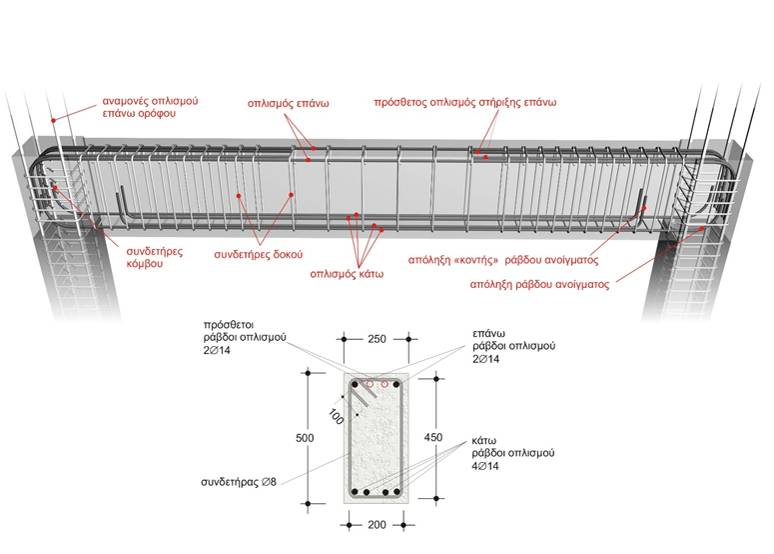 ΨΑΡΡΑ ΝΙΚΟΛΙΑ ΠΕ81
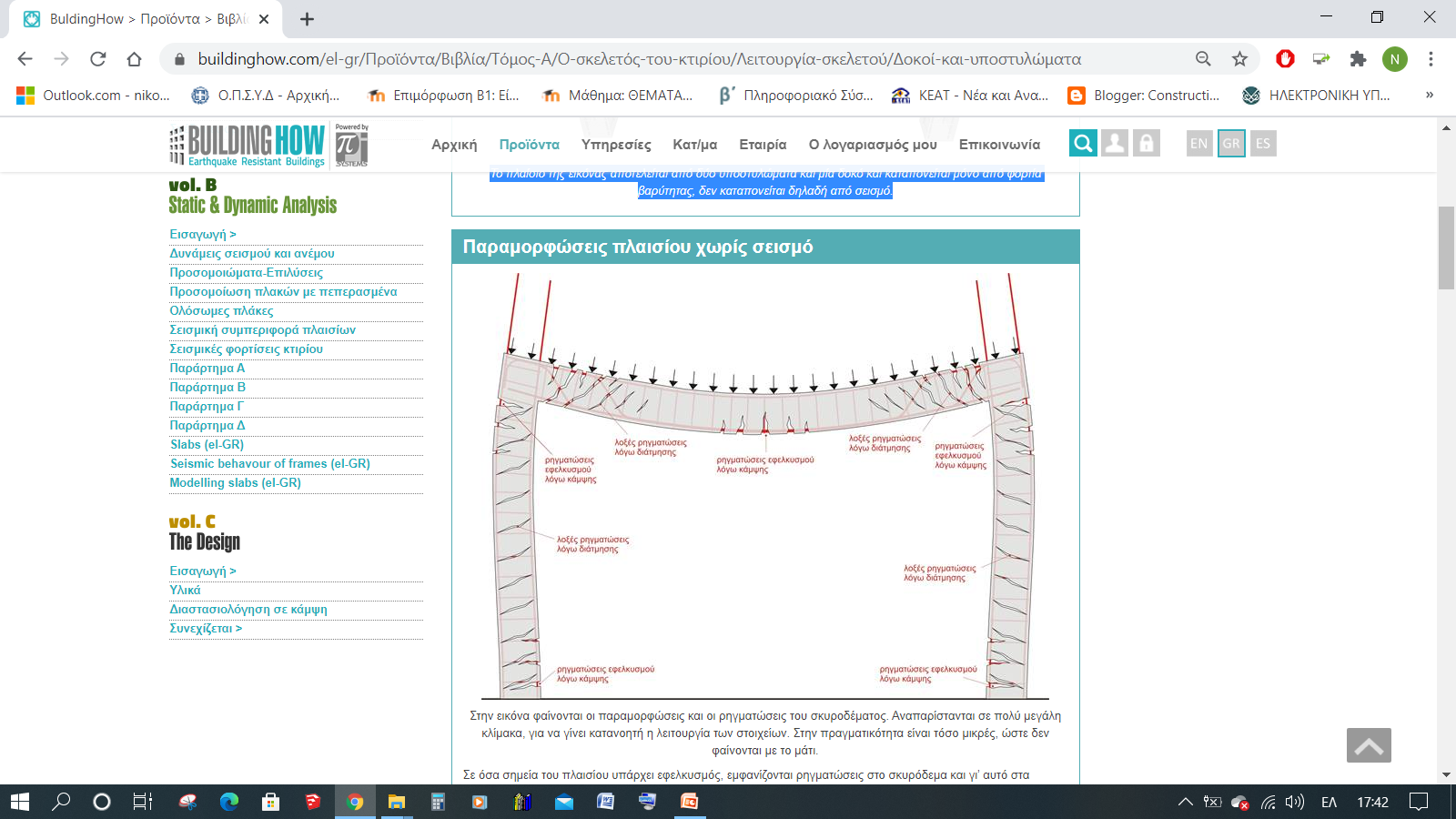 Β. Στην εικόνα φαίνονται οι παραμορφώσεις και οι ρηγματώσεις του σκυροδέματος.
ΨΑΡΡΑ ΝΙΚΟΛΙΑ ΠΕ81
ΟΠΛΙΣΜΟΣ ΔΟΚΩΝ ΚΑΙ ΥΠΟΣΤΥΛΩΜΑΤΩΝ.
Σε όσα σημεία του πλαισίου υπάρχει εφελκυσμός, εμφανίζονται ρηγματώσεις στο σκυρόδεμα και γι’ αυτό στα σημεία αυτά τοποθετείται ο αναγκαίος οπλισμός. 
Όταν οι ρηγματώσεις είναι εγκάρσιες ως προς τον άξονα του στοιχείου, τοποθετείται διαμήκης οπλισμός, δηλαδή ράβδοι, για να εμποδίσουν τη διεύρυνση αυτών των τριχοειδών ρηγματώσεων.  
Όταν οι ρηγματώσεις είναι λοξές, τοποθετείται εγκάρσιος οπλισμός, δηλαδή συνδετήρες, για να τις περιορίσουν.
ΨΑΡΡΑ ΝΙΚΟΛΙΑ ΠΕ81
Φορτια ανεμου
ΨΑΡΡΑ ΝΙΚΟΛΙΑ ΠΕ81
Τα κτίρια από οπλισμένο σκυρόδεμα έχουν μεγάλο ίδιο βάρος, γι’ αυτό και ο άνεμος δεν τα επηρεάζει στο βαθμό που επηρεάζει τις ξύλινες ή τις σιδηρές κατασκευές.
Σε αντισεισμικά κτίρια θεωρείται ότι θα έχουμε ή δράση ανέμου ή δράση σεισμού και όχι ταυτόχρονη δράση ανέμου και σεισμού.
Η δράση του σεισμού, που δίνει φόρτιση ανάλογη με αυτή του ανέμου, είναι κατά κανόνα ισχυρότερη και γι’ αυτό, πρακτικά, τα αντισεισμικά κτίρια δεν υπολογίζονται σε δράση ανέμου.
ΨΑΡΡΑ ΝΙΚΟΛΙΑ ΠΕ81
ΣΥΓΚΡΙΣΗ ΑΝΕΜΩΝ ΚΑΙ ΣΕΙΣΜΙΚΩΝ ΔΥΝΑΜΕΩΝ.
ΨΑΡΡΑ ΝΙΚΟΛΙΑ ΠΕ81
Λειτουργια σκελετου
ΨΑΡΡΑ ΝΙΚΟΛΙΑ ΠΕ81
Η λειτουργία του σκελετού στηρίζεται στη λογική της διαδοχικής καταπόνησης.
Τα κατακόρυφα φορτία αναλαμβάνονται από τις πλάκες, οι οποίες στη συνέχεια τα μεταβιβάζουν στις δοκούς, οι δοκοί μεταβιβάζουν τα φορτία στις κολόνες, που με τη σειρά τους τα μεταβιβάζουν στα θεμέλια. Τέλος, τα θεμέλια μεταφέρουν τα φορτία στο έδαφος.
ΨΑΡΡΑ ΝΙΚΟΛΙΑ ΠΕ81
Μεταφορά φορτίων κτιρίου από τις πλάκες έως το έδαφος
ΨΑΡΡΑ ΝΙΚΟΛΙΑ ΠΕ81
Αντισεισμική κρισιμότητα.
Η αντισεισμική κρισιμότητα δεν είναι ίδια για όλα τα στοιχεία του σκελετού. Για παράδειγμα, σε ένα σεισμό, η κρισιμότητα της αντοχής ενός υποστυλώματος είναι πολύ μεγαλύτερη από την κρισιμότητα της αντοχής μίας δοκού. Αυτό γιατί η αστοχία μιας κολόνας μπορεί να συμπαρασύρει και τα εξαρτημένα γειτονικά στοιχεία, όπως δοκούς και πλάκες. Στη συνέχεια μπορεί να συμπαρασυρθούν αλυσιδωτά και άλλα υποστυλώματα, με αποτέλεσμα την κατάρρευση, ή μεγάλης έκτασης αστοχίες.
Αντίθετα, η αστοχία μιας δοκού, συνήθως δημιουργεί τοπικής έκτασης βλάβες, που σε περίπτωση πολύ ισχυρού σεισμού μπορεί να είναι ακόμα και ευνοϊκές για τη συνολική ευστάθεια του κτιρίου. Αυτός είναι και ο λόγος που οι κολόνες των κτιρίων σε σεισμικές περιοχές έχουν ισχυρές διατομές, πολύ περισσότερο από τις διατομές κολονών κτιρίων σε χώρες που δεν έχουν σεισμούς.
ΨΑΡΡΑ ΝΙΚΟΛΙΑ ΠΕ81
Προδιαγραφές όπλισης αντισεισμικής κατασκευής.
Οι κυριότερες προδιαγραφές αντισεισμικής όπλισης:
oι επικαλύψεις των οπλισμών
οι ελάχιστες αποστάσεις των ράβδων του οπλισμού
οι ήπιες κάμψεις του οπλισμού
 οι αντισεισμικοί συνδετήρες.
ΨΑΡΡΑ ΝΙΚΟΛΙΑ ΠΕ81
1.Επικάλυψη κάτω οπλισμού πλακών.
Η ελάχιστη επικάλυψη που πρέπει να εξασφαλίζεται για τους οπλισμούς των πλακών, συνήθως, κυμαίνεται από 20 έως 30 mm ανάλογα με τις συνθήκες του περιβάλλοντος λειτουργίας του κτιρίου. Τα 20 mm θα αντιστοιχούσαν σε ξηρό κλίμα και τα 30 mm σε παραθαλάσσια περιοχή.Η εξασφάλιση της επικάλυψης επιτυγχάνεται μόνο με στηρίγματα (ονομάζονται αποστατήρες ή spacers), τα οποία πρέπει να είναι, σώματα ουδέτερα στην οξείδωση και τοποθετούνται ανά 1.00 m περίπου.Η πιο απλή λύση εξασφάλισης της επικάλυψης των οπλισμών είναι οι ειδικές πλαστικές βέργες, όπως φαίνεται στην εικόνα. Απαγορεύεται η εξασφάλιση της επικάλυψης με ράβδους χάλυβα, επειδή είναι βέβαιη η οξείδωση τους.
ΨΑΡΡΑ ΝΙΚΟΛΙΑ ΠΕ81
1.Επικάλυψη κάτω οπλισμού πλακών.
Η πιο απλή λύση εξασφάλισης της επικάλυψης των οπλισμών είναι οι ειδικές πλαστικές βέργες, όπως φαίνεται στην εικόνα. Απαγορεύεται η εξασφάλιση της επικάλυψης με ράβδους χάλυβα, επειδή είναι βέβαιη η οξείδωση τους.
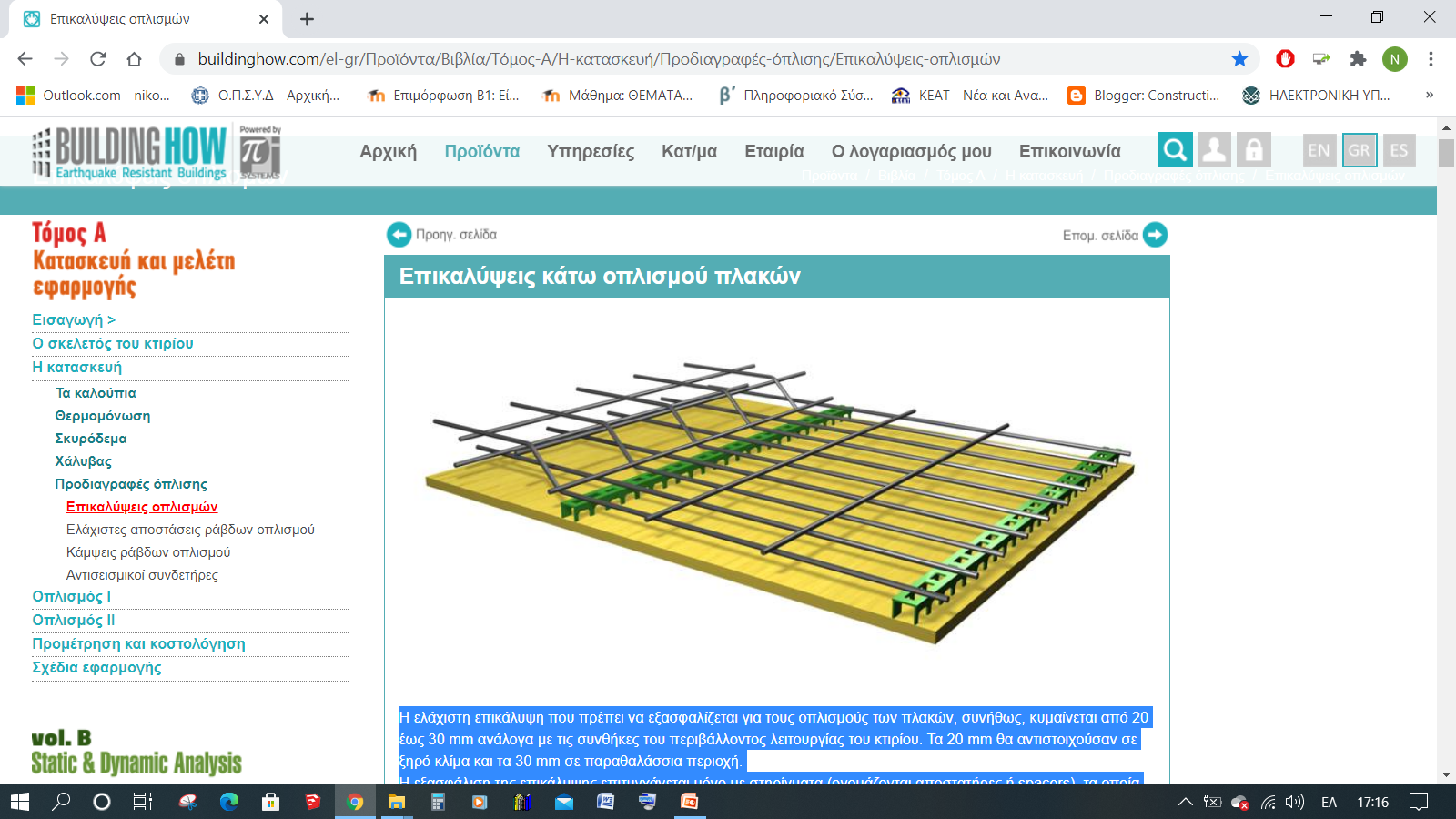 ΨΑΡΡΑ ΝΙΚΟΛΙΑ ΠΕ81
1.Στήριγμα επικάλυψης κάτω οπλισμού πλακών.
Όταν οξειδωθεί η χαλύβδινη ράβδος, φουσκώνει και πετά την οποιαδήποτε επικάλυψη σκυροδέματος και στη συνέχεια το σοβά, με εξαιρετικά δυσάρεστα αποτελέσματα τόσο για την ασφάλεια των ενοίκων, όσο και για τη ζωή του έργου.
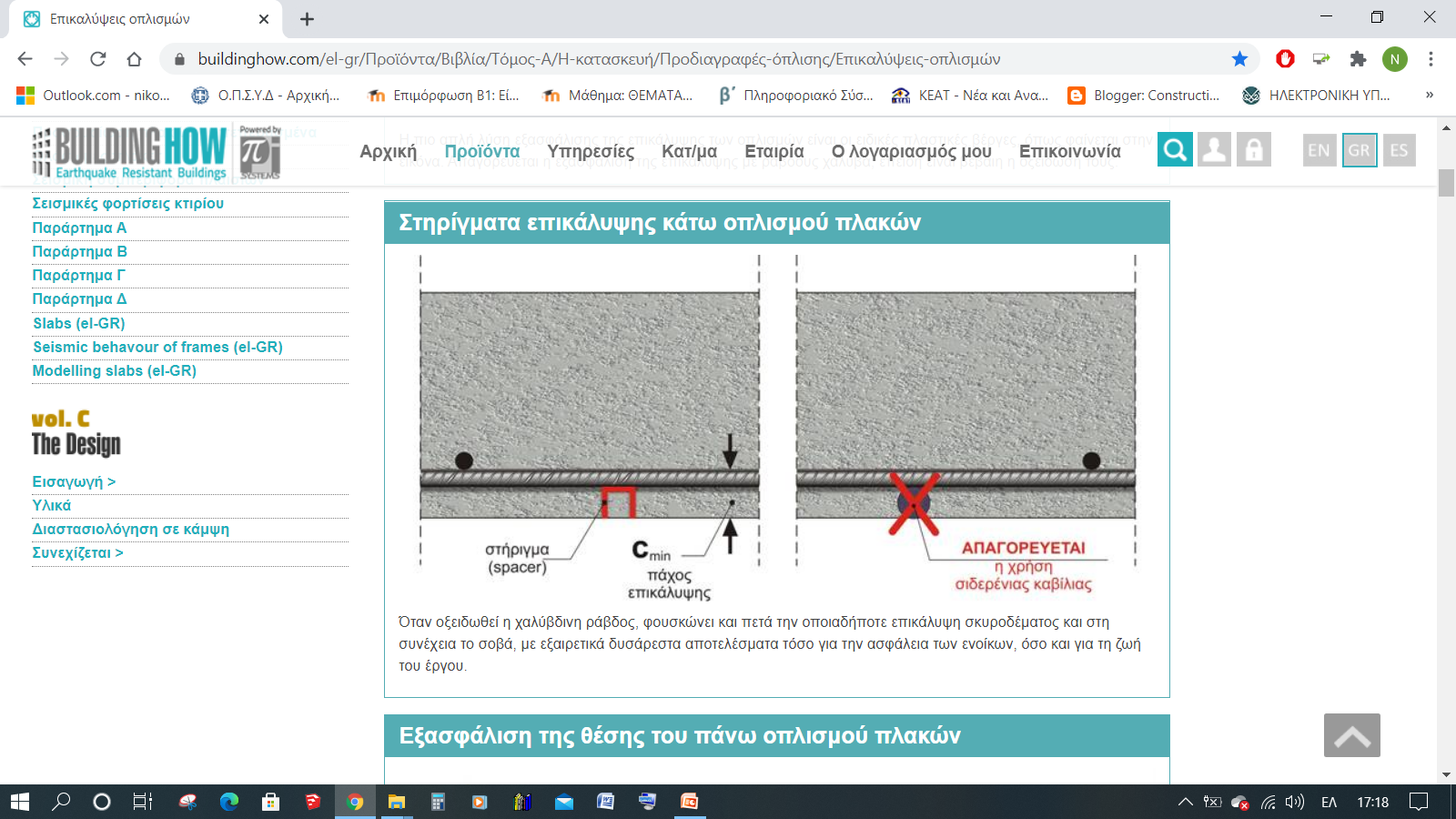 ΨΑΡΡΑ ΝΙΚΟΛΙΑ ΠΕ81
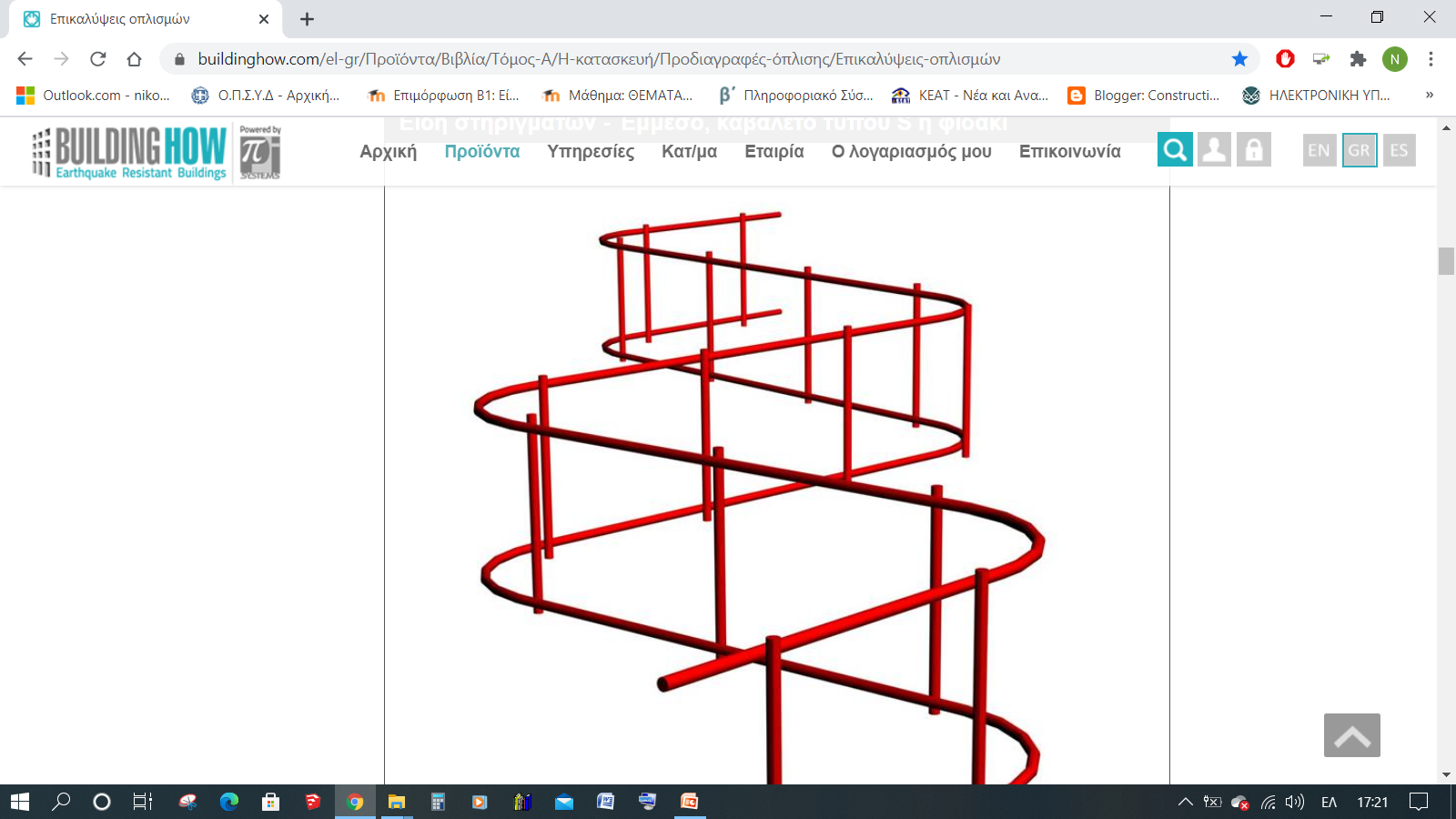 1.Εξασφάλιση θέσης πάνω οπλισμού.
Ο πάνω (αρνητικός) οπλισμός των πλακών, είτε πρόκειται για στήριξη μεταξύ δύο πλακών, είτε για στήριξη πλάκας με μπαλκόνι, εξασφαλίζεται αποτελεσματικά μόνο με τη χρήση ειδικών καβαλέτων.
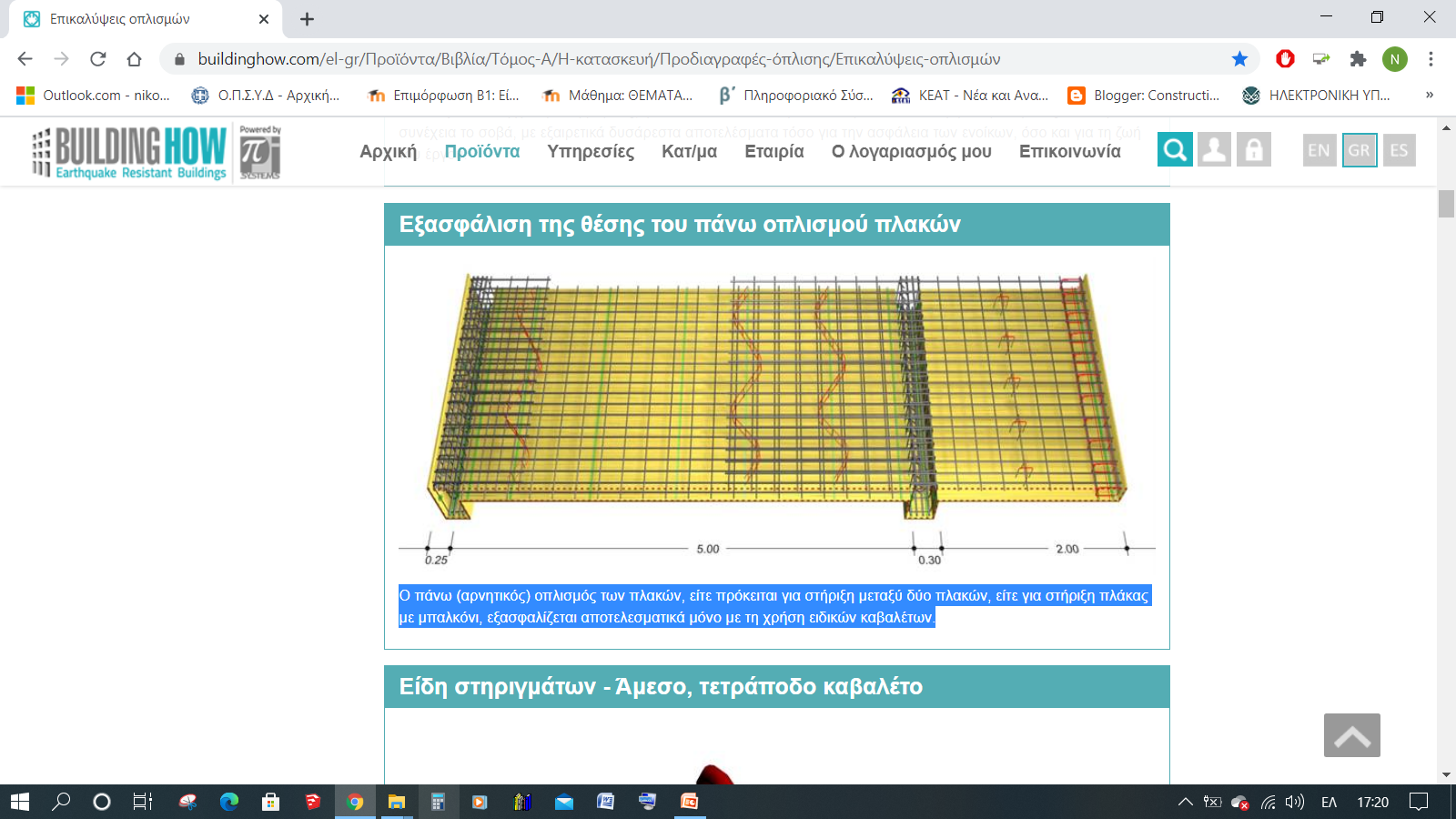 ΨΑΡΡΑ ΝΙΚΟΛΙΑ ΠΕ81
2. Οι ελάχιστες αποστάσεις των ράβδων του οπλισμού
Οι ράβδοι οπλισμού πρέπει να έχουν η μία από την άλλη τέτοιες αποστάσεις, ώστε να περνά ανάμεσά τους και το μεγαλύτερο χαλίκι του σκυροδέματος. Είναι αναγκαίο να περιβάλλονται οι ράβδοι σε όλα τους τα σημεία από μπετόν, ώστε να αγκυρώνονται (γαντζώνουν) σωστά.
ΨΑΡΡΑ ΝΙΚΟΛΙΑ ΠΕ81
2. Οι ελάχιστες αποστάσεις των ράβδων του οπλισμού
Η ελάχιστη καθαρή απόσταση μεταξύ δύο ράβδων πρέπει να είναι τουλάχιστον όσο η μέγιστη διάσταση κόκκου αδρανούς με ένα περιθώριο 5 mm. Στον ελληνικό χώρο η μέγιστη διάσταση κόκκου για το σύνηθες σκυρόδεμα είναι 32 mm.
ΨΑΡΡΑ ΝΙΚΟΛΙΑ ΠΕ81
Σε πλάκες και υποστυλώματα οι ελάχιστες αυτές αποστάσεις εξασφαλίζονται εύκολα. Στις δοκούς όμως χρειάζεται ιδιαίτερη μέριμνα, κυρίως στις στηρίξεις και στους κόμβους.
ΨΑΡΡΑ ΝΙΚΟΛΙΑ ΠΕ81
3. Οι ήπιες κάμψεις του οπλισμού (σελ.52)
Οι ράβδοι των οπλισμών κάμπτονται είτε για να παρακολουθήσουν τις τάσεις που αναπτύσσονται στο φορέα, είτε για να γίνει σωστά η αγκύρωσή τους.
Η κάμψη πρέπει να γίνεται με μια ελάχιστη διάμετρο Øm, έτσι ώστε να αποφεύγεται η ρηγμάτωση της ράβδου, όπως επίσης και να εξασφαλίζεται η ακεραιότητα του σκυροδέματος, στο οποίο δημιουργούνται τοπικά (στην περιοχή της καμπύλωσης) ισχυρές τάσεις.
ΨΑΡΡΑ ΝΙΚΟΛΙΑ ΠΕ81
3. Οι ήπιες κάμψεις του οπλισμού σελ. 51
Αναμονές οπλισμού
Οπλισμός πάνω
Αγκύρωση με άγκιστρο.

Εφόσον η αγκύρωση των ράβδων πλάκας ή δοκού αναφέρεται στη μελέτη ‘με απλό άγκιστρο’ τότε τοποθετείται στο εσωτερικό της καμπύλωσης, υποχρεωτικά, καβίλια διαμέτρου ≥Ø.
Οπλισμός κάτω
Συνδετήρες κόμβου
Συνδετήρες δοκού
Κόμβος
ΨΑΡΡΑ ΝΙΚΟΛΙΑ ΠΕ81
3. Οι ήπιες κάμψεις του οπλισμού σελ. 52.
Αγκύρωση με τύμπανο, σε υποστύλωμα με σχετικά μικρή διάσταση μέσα στην οποία γίνεται η αγκύρωση.
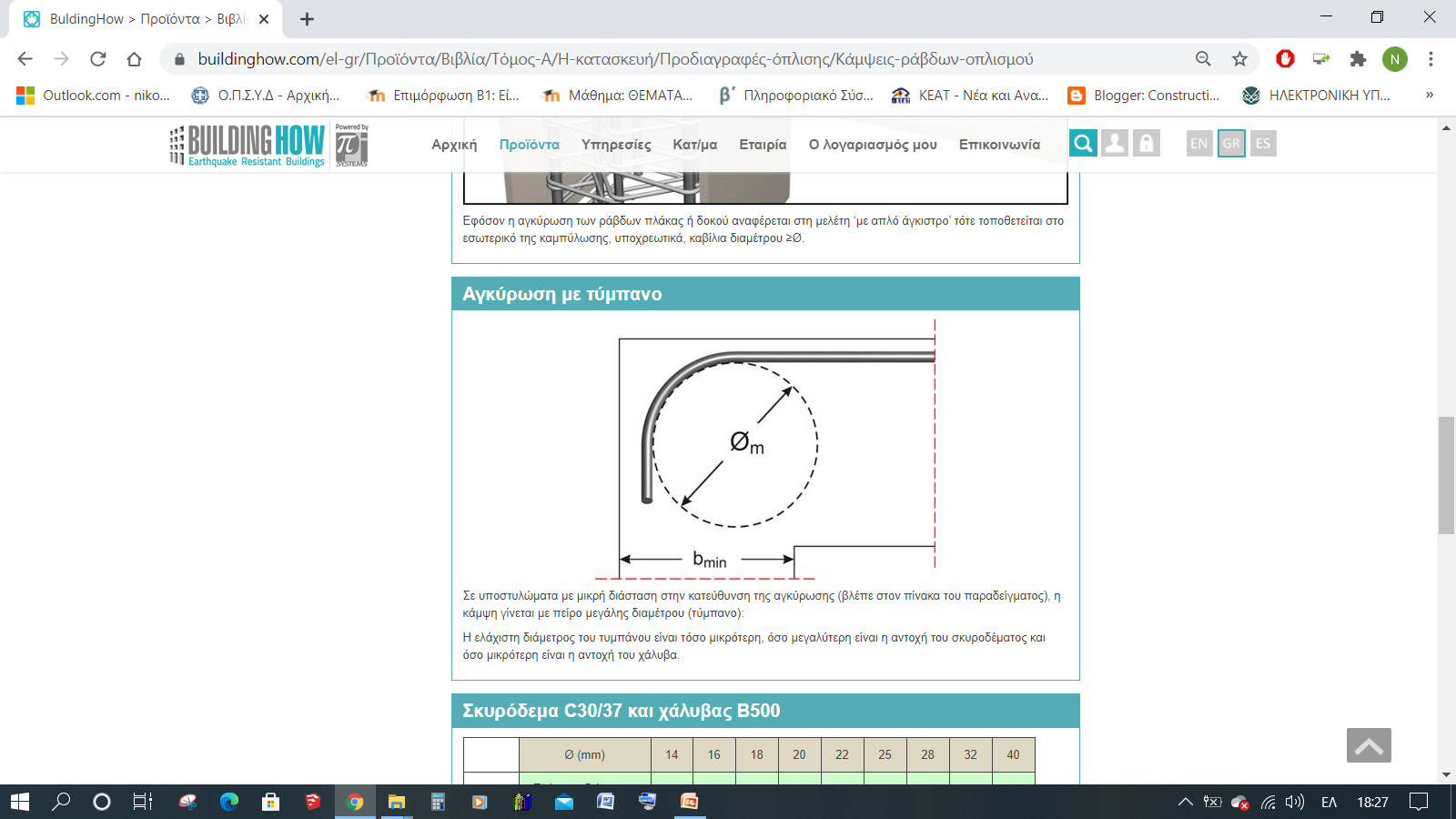 ΨΑΡΡΑ ΝΙΚΟΛΙΑ ΠΕ81
ΨΑΡΡΑ ΝΙΚΟΛΙΑ ΠΕ81
4.ΑΝΤΙΣΕΙΣΜΙΚΟΙ ΣΥΝΔΕΤΗΡΕΣ
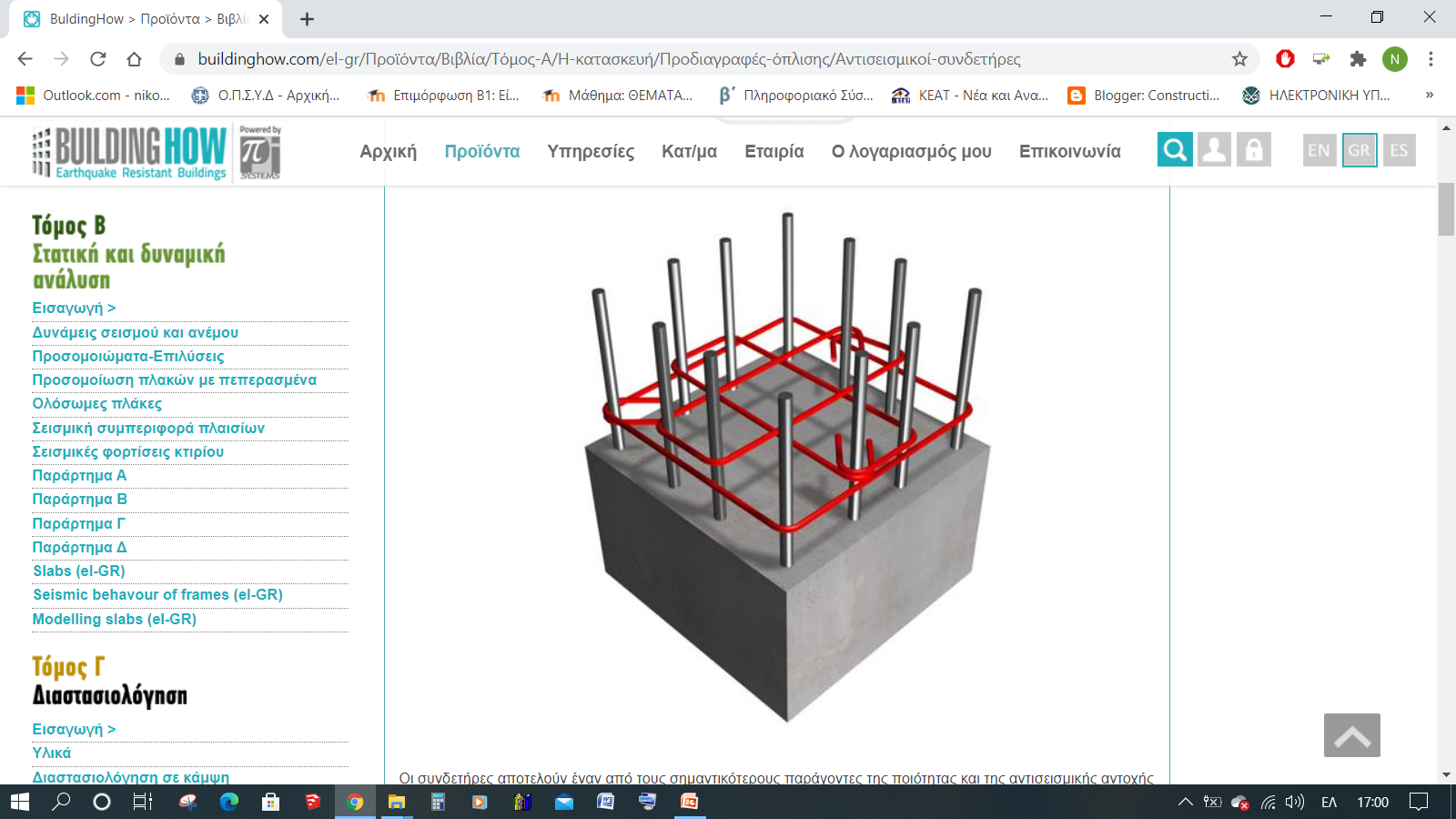 Οι συνδετήρες αποτελούν έναν από τους σημαντικότερους παράγοντες της ποιότητας και της αντισεισμικής αντοχής των κτιρίων.
ΨΑΡΡΑ ΝΙΚΟΛΙΑ ΠΕ81
Τρεις είναι οι κυριότερες παράμετροι αξιοπιστίας του συνδετήρα:
α.  Τα κατάλληλα άγκιστρα στα άκρα του. Αυτά είναι εντελώς απαραίτητα για την εξασφάλιση της λειτουργίας του συνδετήρα ειδικά στην περίπτωση πολύ ισχυρού σεισμού, κατά τον οποίο δημιουργείται αποφλοίωση του σκυροδέματος, οπότε ο μόνος μηχανισμός αγκύρωσης που παραμένει  είναι τα άγκιστρα.
β.   Η  διάμετρος καμπύλωσης στις γωνίες. Η κάμψη των συνδετήρων πρέπει να γίνεται σε πείρο διαμέτρου τουλάχιστον 4Ø, δηλαδή για Ø 10 πρέπει να είναι D = 40 mm.
γ.      Η αναγκαία απόσταση ανάμεσα στα σκέλη κλειστού συνδετήρα. Αυτά πρέπει να έχουν μέγιστη απόσταση μεταξύ τους 200 mm (π.χ. μια κολόνα 500x500 χρειάζεται τρεις συνδετήρες σε κάθε στρώση).
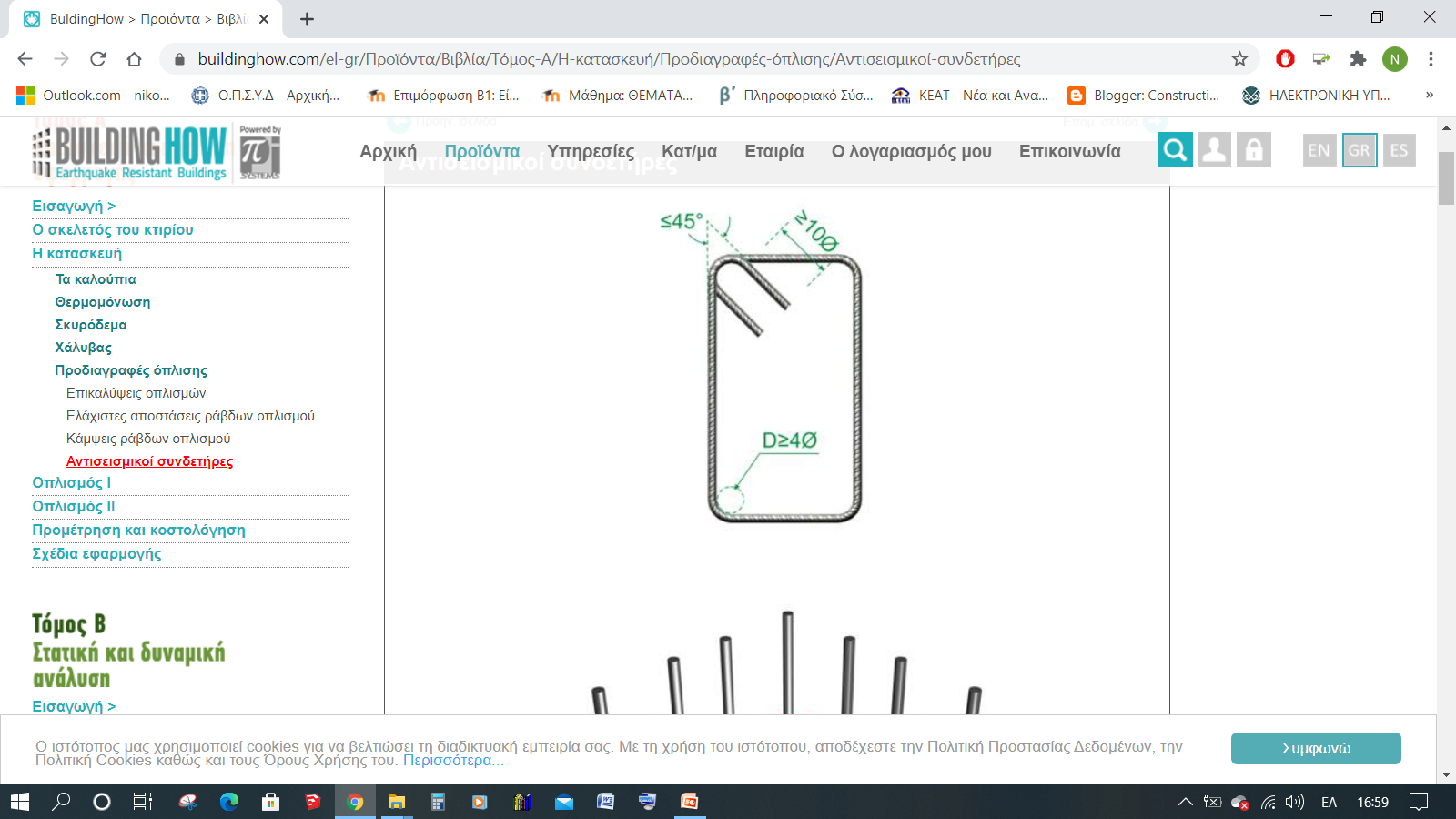 ΨΑΡΡΑ ΝΙΚΟΛΙΑ ΠΕ81
Μηχανική αστοχία υποστυλωμάτων.
Αν σε ένα υποστύλωμα τοποθετηθούν 10% λιγότερες ράβδοι, η αντοχή του υποστυλώματος θα είναι περίπου 10% μικρότερη. Αν όμως αφαιρέσουμε έστω και ένα μόνο ενδιάμεσο συνδετήρα στο ίδιο υποστύλωμα, η αντοχή του μπορεί να μειωθεί ακόμη και 50%,  επειδή διπλασιάζεται το μήκος λυγισμού των ράβδων που το τσέρκι αυτό θα περίβαλε.
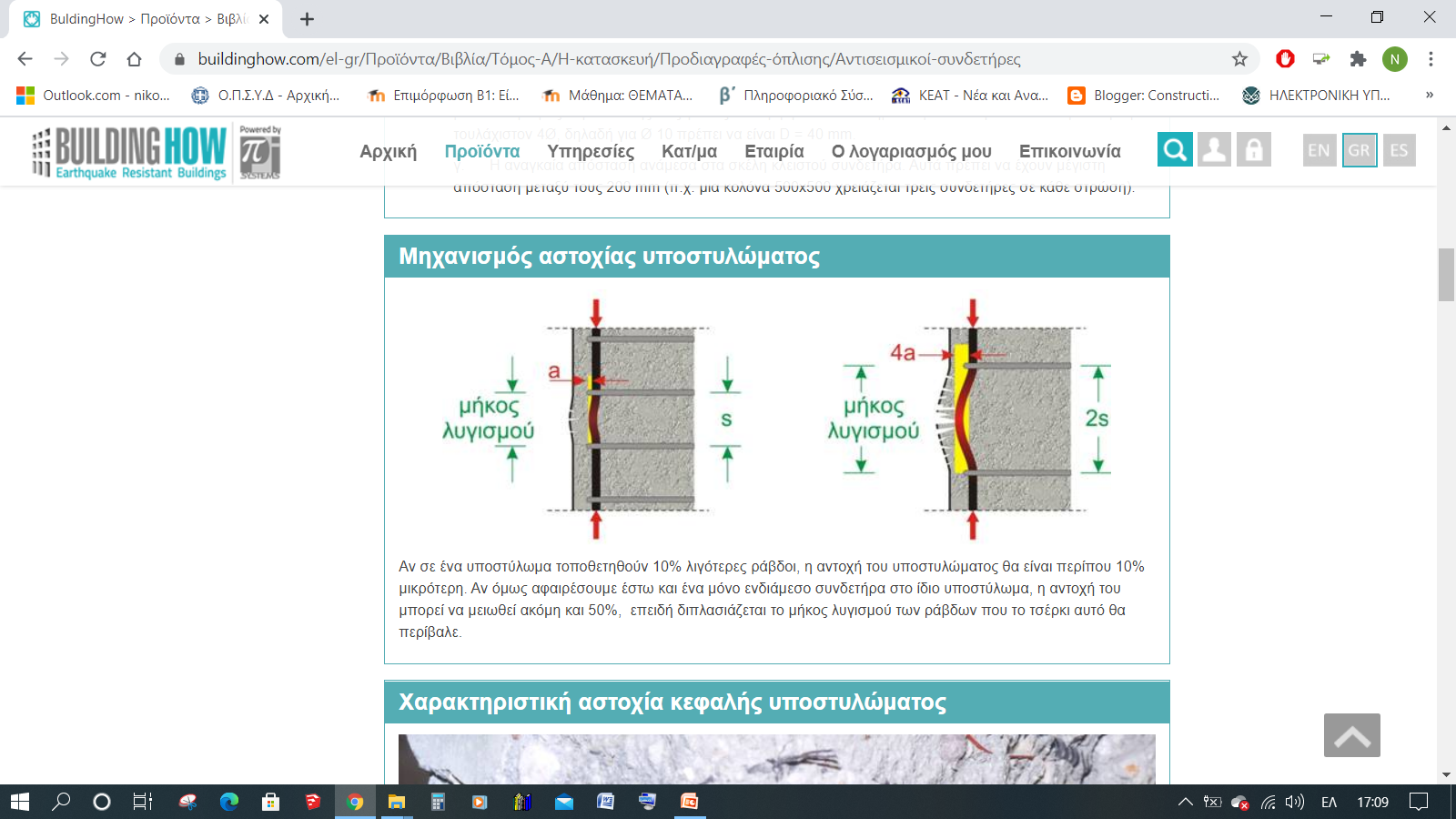 ΨΑΡΡΑ ΝΙΚΟΛΙΑ ΠΕ81
Μηχανική αστοχία υποστηλώματος.
Ο τρόπος με τον οποίο αστοχούν τα υποστυλώματα κατά τη διάρκεια ενός σεισμού είναι πάντοτε ο ίδιο
α.   Αποδιοργανώνεται η κεφαλή, ή ο πόδας του υποστυλώματος με το άνοιγμα των συνδετήρων.
β.    Μόλις λυθούν οι συνδετήρες, λυγίζουν τα κολονοσίδερα και αποδιοργανώνεται το σκυρόδεμα.
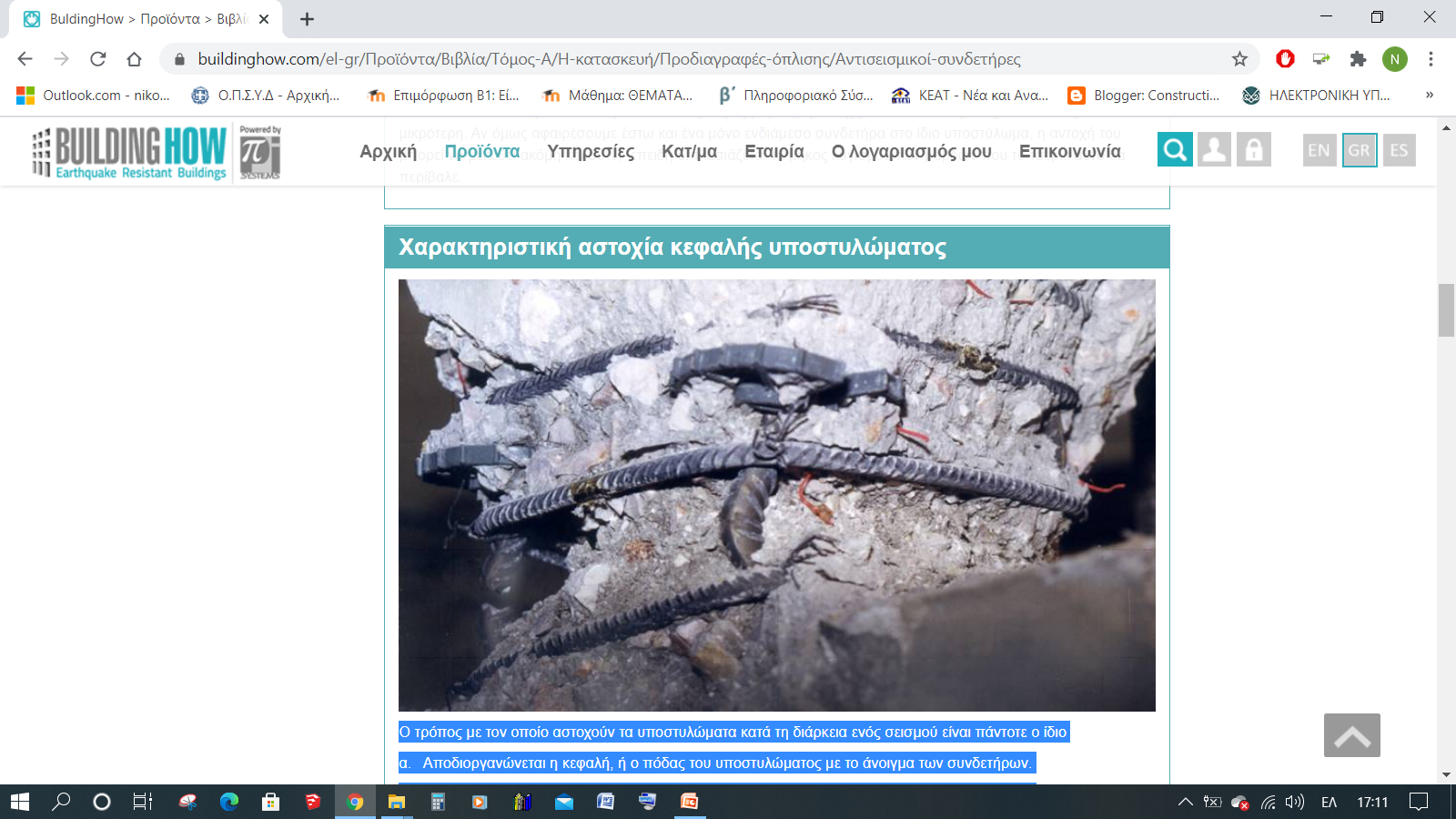 ΨΑΡΡΑ ΝΙΚΟΛΙΑ ΠΕ81
Ξυλοτυποσ τυπικου οροφου (ΣΕΛ. 24)
ΨΑΡΡΑ ΝΙΚΟΛΙΑ ΠΕ81
ΞΥΛΟΤΥΠΟΣ
Ξυλότυπος μαραγκού αποκαλούμε το σχέδιο το οποίο θα χρησιμοποιήσει ο τεχνίτης μαραγκός για να κατασκευάσει τον ξυλότυπο (καλούπι) μέσα στο οποία θα χυτευθεί (θα πέσει) το σκυρόδεμα (μπετό).
ΨΑΡΡΑ ΝΙΚΟΛΙΑ ΠΕ81
ΨΑΡΡΑ ΝΙΚΟΛΙΑ ΠΕ81
Συμβολισμοι (ΣΕΛ. 24)
πλακεσ
ΨΑΡΡΑ ΝΙΚΟΛΙΑ ΠΕ81
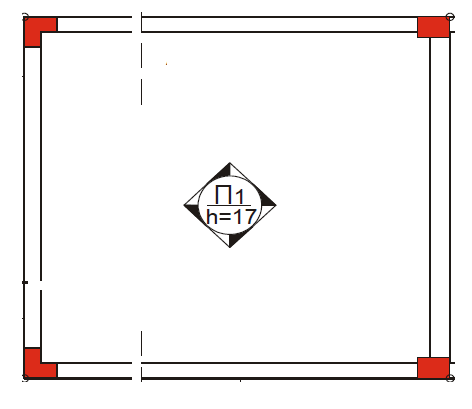 ΣΥΜΒΟΛΙΣΜΟΙ
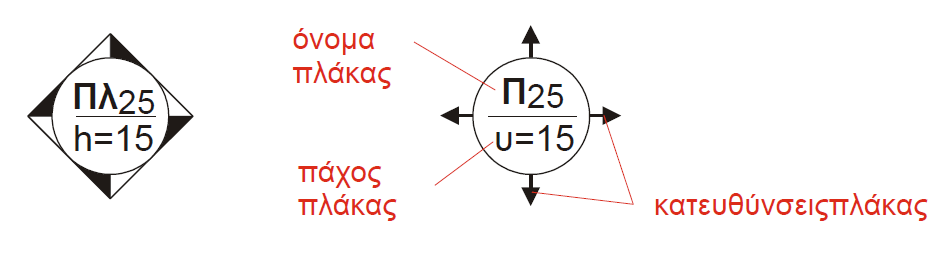 ΨΑΡΡΑ ΝΙΚΟΛΙΑ ΠΕ81
ΔΟΚΟΙ (ΔΟΚΑΡΙΑ)
ΨΑΡΡΑ ΝΙΚΟΛΙΑ ΠΕ81
ΣΥΜΒΟΛΙΣΜΟΙ
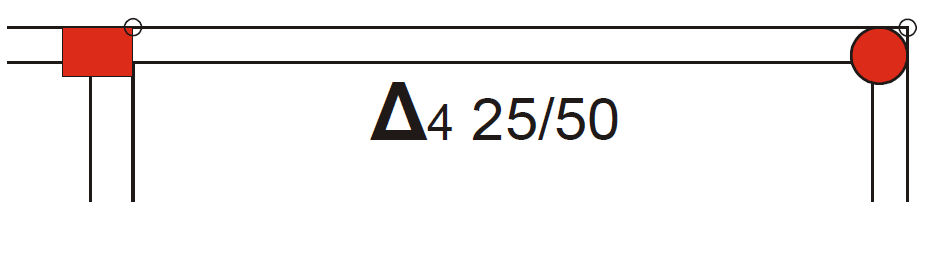 ΨΑΡΡΑ ΝΙΚΟΛΙΑ ΠΕ81
υποστηλωματα (κολονεσ)
ΨΑΡΡΑ ΝΙΚΟΛΙΑ ΠΕ81
ΣΥΜΒΟΛΙΣΜΟΙ
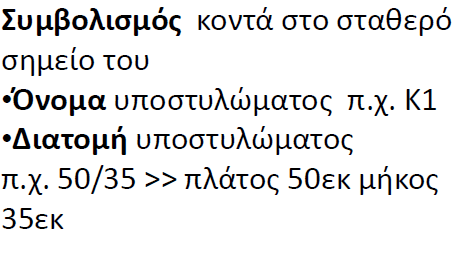 ΨΑΡΡΑ ΝΙΚΟΛΙΑ ΠΕ81
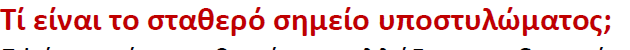 ΨΑΡΡΑ ΝΙΚΟΛΙΑ ΠΕ81
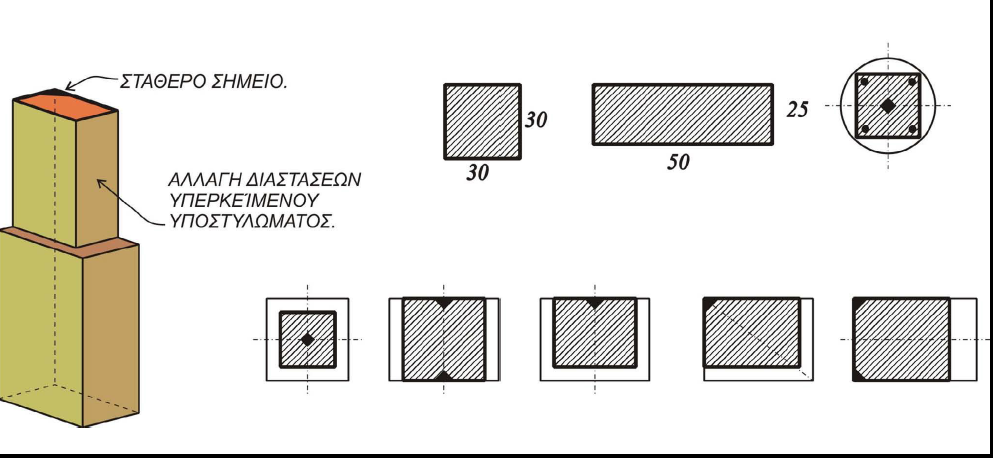 ΨΑΡΡΑ ΝΙΚΟΛΙΑ ΠΕ81
ΨΑΡΡΑ ΝΙΚΟΛΙΑ ΠΕ81
ΤΟΙΧΩΜΑΤΑ
ΨΑΡΡΑ ΝΙΚΟΛΙΑ ΠΕ81
ΣΥΜΒΟΛΙΣΜΟΙ
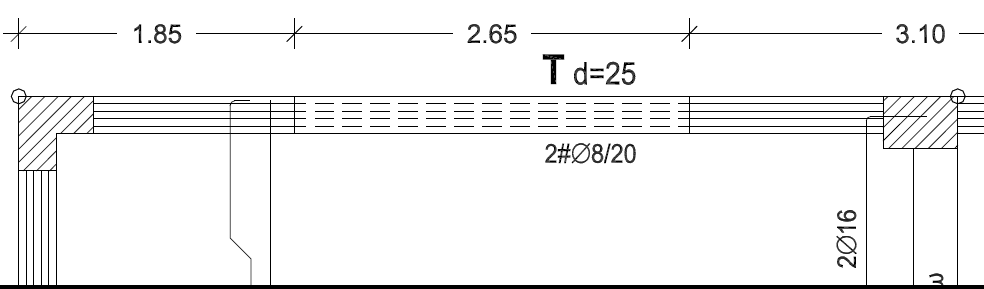 ΨΑΡΡΑ ΝΙΚΟΛΙΑ ΠΕ81
ΨΑΡΡΑ ΝΙΚΟΛΙΑ ΠΕ81
ΞΥΛΟΤΥΠΟΣ ΘΕΜΕΛΙΩΣΗΣ
ΨΑΡΡΑ ΝΙΚΟΛΙΑ ΠΕ81
ΨΑΡΡΑ ΝΙΚΟΛΙΑ ΠΕ81
ΠΕΔΙΛΑ/ ΘΕΜΕΛΙΩΣΗ
ΨΑΡΡΑ ΝΙΚΟΛΙΑ ΠΕ81
ΣΥΜΒΟΛΙΣΜΟΙ
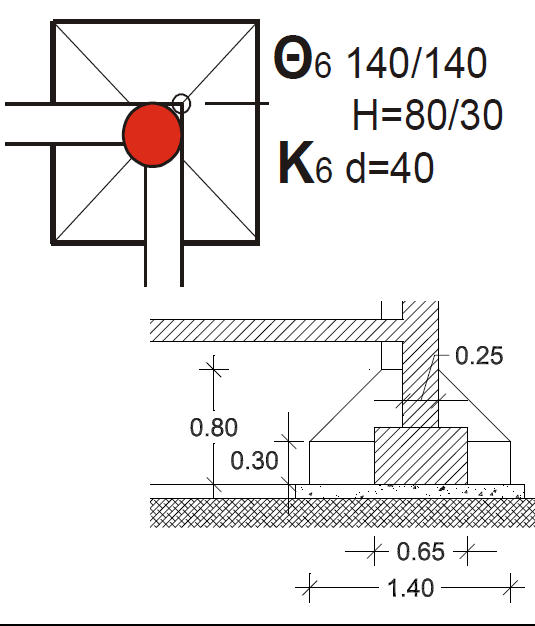 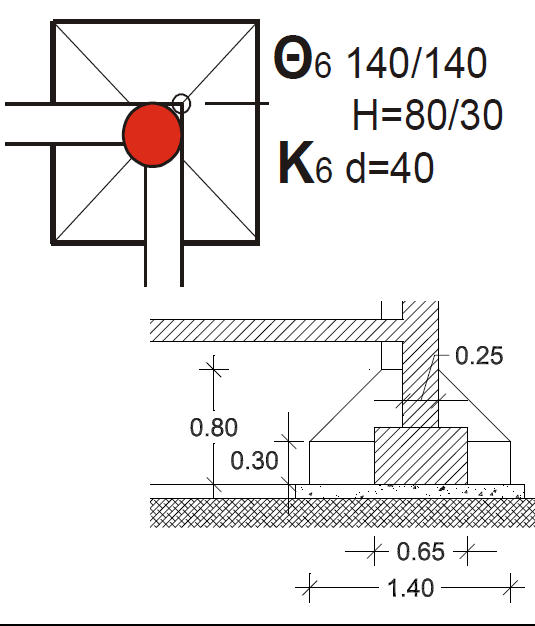 ΨΑΡΡΑ ΝΙΚΟΛΙΑ ΠΕ81
ΣΥΝΔΕΤΗΡΙΕΣ ΔΟΚΟΙ
ΨΑΡΡΑ ΝΙΚΟΛΙΑ ΠΕ81
ΣΥΜΒΟΛΙΣΜΟΙ
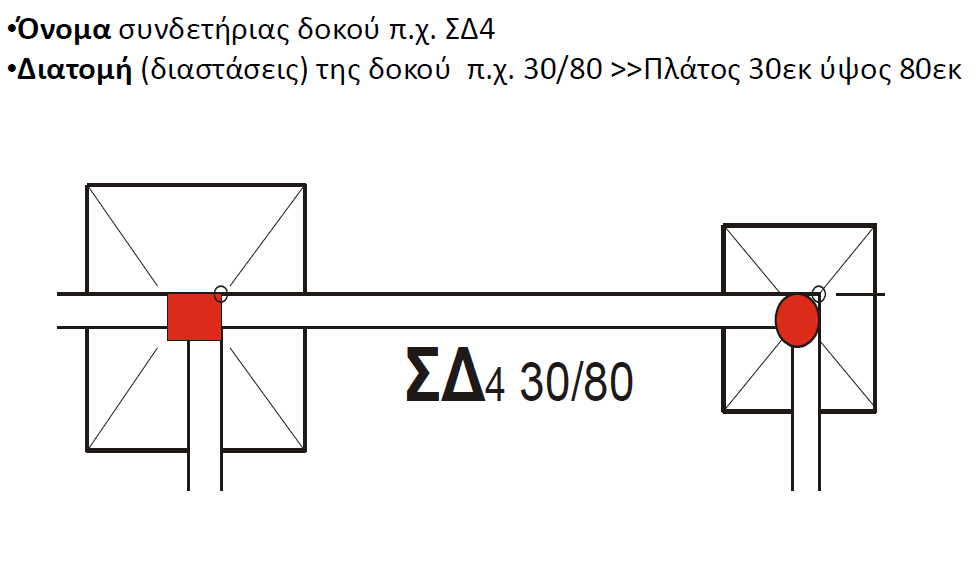 ΨΑΡΡΑ ΝΙΚΟΛΙΑ ΠΕ81
ΨΑΡΡΑ ΝΙΚΟΛΙΑ ΠΕ81
ΤΟΜΕΣ ΣΚΕΛΕΤΟΥ
ΨΑΡΡΑ ΝΙΚΟΛΙΑ ΠΕ81
Για να είναι σαφείς και κατασκευάσιμοι οι ξυλότυποι (καλούπια) χρειάζεται και η αναλυτική τομή.
Οι τομές αναγράφονται πάνω στο σχέδιο ξυλοτύπου.
Σε όλες τις τομές πρέπει να σχεδιάζεται με απόλυτη ευκρίνεια το σκυρόδεμα εξομάλυνσης.
ΨΑΡΡΑ ΝΙΚΟΛΙΑ ΠΕ81
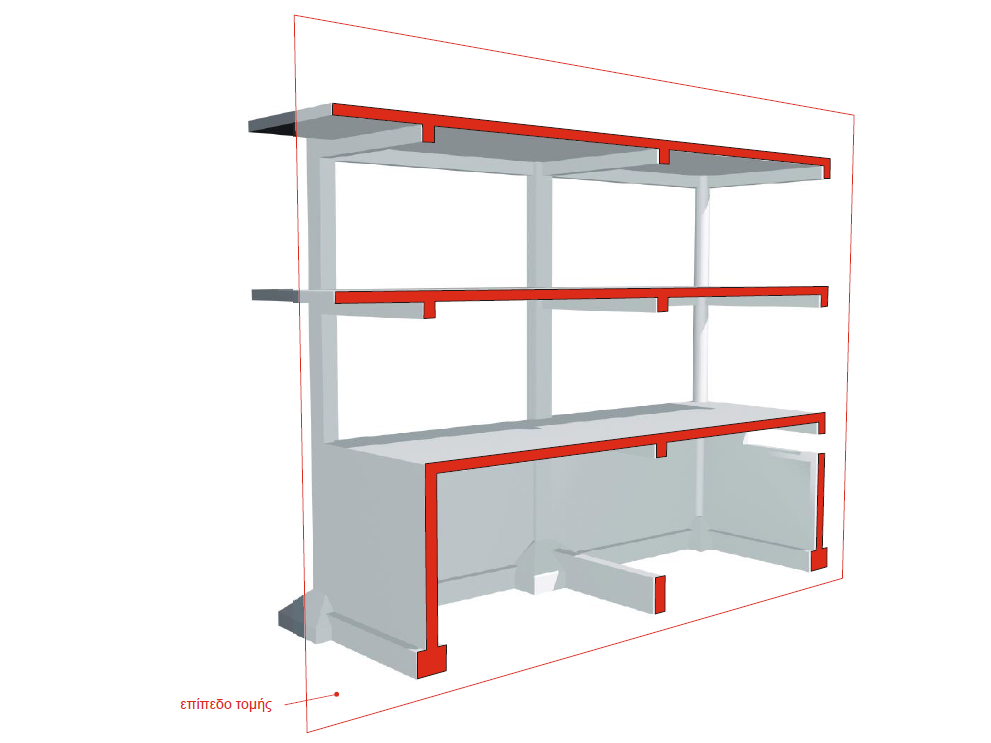 ΨΑΡΡΑ ΝΙΚΟΛΙΑ ΠΕ81
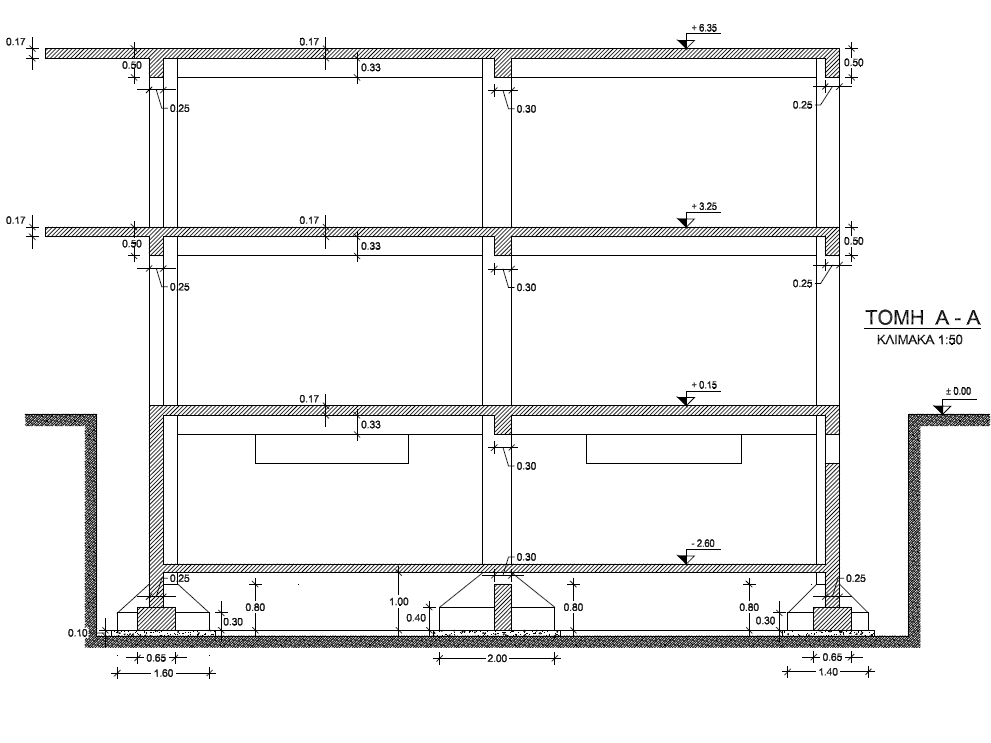 ΨΑΡΡΑ ΝΙΚΟΛΙΑ ΠΕ81
Σκυρόδεμα εξομάλυνσης- Μπετό καθαριότητας.
Πριν την χάραξη των θεμελίων, διαστρώνεται στο επίπεδο και στην επιφάνεια έδρασης των θεμελίων άοπλο σκυρόδεμα ποιότητας C12 με μέσο πάχος 10 εκ. ώστε να επιτύχουμε πλήρη επιπεδότητα και να μην έρθουν σε επαφή οι οπλισμοί και το σκυρόδεμα των θεμελίων με το χώμα.

https://smartbuilding.gr
ΨΑΡΡΑ ΝΙΚΟΛΙΑ ΠΕ81
ΕΚΣΚΑΦΗ
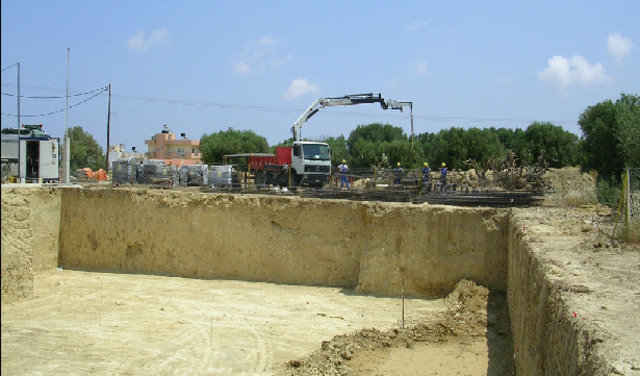 ΨΑΡΡΑ ΝΙΚΟΛΙΑ ΠΕ81
ΜΠΕΤΟ ΚΑΘΑΡΙΟΤΗΤΑΣ
ΨΑΡΡΑ ΝΙΚΟΛΙΑ ΠΕ81
ΧΑΡΑΞΗ ΘΕΜΕΛΙΩΣΗΣ
ΨΑΡΡΑ ΝΙΚΟΛΙΑ ΠΕ81
ΣΙΔΕΡΩΜΑ ΘΕΜΕΛΙΩΣΗΣ
ΨΑΡΡΑ ΝΙΚΟΛΙΑ ΠΕ81
ΣΚΥΡΟΔΕΤΗΣΗ ΘΕΜΕΛΙΩΣΗΣ
ΨΑΡΡΑ ΝΙΚΟΛΙΑ ΠΕ81
ΞΕΚΑΛΟΥΠΩΜΑ ΘΕΜΕΛΙΩΣΗΣ
ΨΑΡΡΑ ΝΙΚΟΛΙΑ ΠΕ81
ΥΠΟΜΝΗΜΑ
ΨΑΡΡΑ ΝΙΚΟΛΙΑ ΠΕ81
ΠΤΩΣΗ ΜΑΡΚΙΖΑΣ
ΨΑΡΡΑ ΝΙΚΟΛΙΑ ΠΕ81
ΧΑΛΥΒΑΣ
Όριο διαρροής καλείται η κρίσιμη τιμή εφαρμοζόμενης τάσης σε ένα στερεό σώμα πέρα από την οποία μέρος της παραμόρφωσης παύει να είναι ελαστική και γίνεται πλαστική.
Το όριο διαρροής είναι συνήθως η μέγιστη τάση που επιτρέπεται να παραλάβει μια κατασκευή, διότι πέρα από αυτό υπάρχει μόνιμη παραμόρφωση.
ΨΑΡΡΑ ΝΙΚΟΛΙΑ ΠΕ81
ΨΑΡΡΑ ΝΙΚΟΛΙΑ ΠΕ81
ΨΑΡΡΑ ΝΙΚΟΛΙΑ ΠΕ81